Тема: «Нелюдим»Цель: развитие письменной связной речи.Задачи:-закрепление написания предложений с однородными членами;-расширение словарного запаса: нелюдимый, нечуткий, недаром;-закрепление написания корневых орфограмм.
Подготовила учитель-логопед ГБОУ школы-интерната №1 им. К.К.Грота.
Нелюдим.
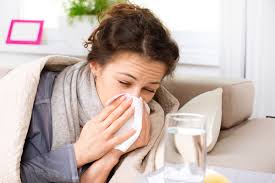 Мария Ивановна долго болела. Все ученики навещали учительницу, приносили цветы, рассказывали смешные истории и интересные новости.
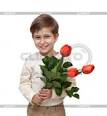 Один Вася Сипунов не навещал учительницу. Недаром он слыл нелюдимым и нечутким мальчишкой.
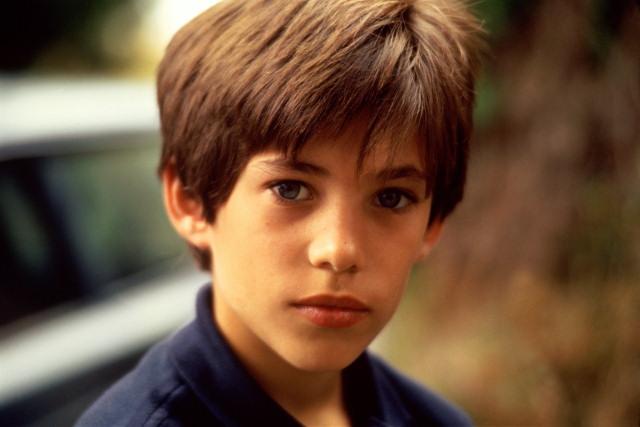 Мария Ивановна выздоровела, пришла в класс и поблагодарила всех за внимание во время болезни. А Васю Сипунова поблагодарила отдельно и необычно. Она подошла, пожала ему руку и назвала настоящим мужчиной.
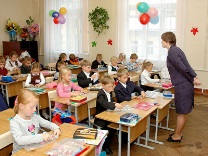 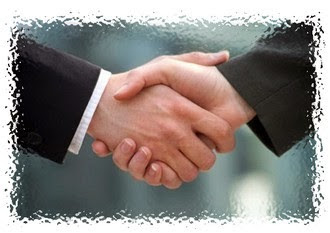 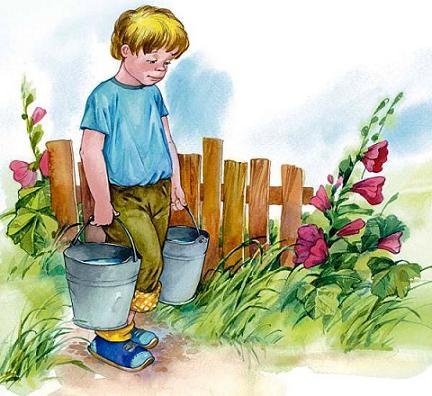 Ребята удивились. И вот что рассказала учительница. Вася не навещал её, но он каждый день приходил к её старенькой маме и приносил по два ведра воды и по две охапки дров.
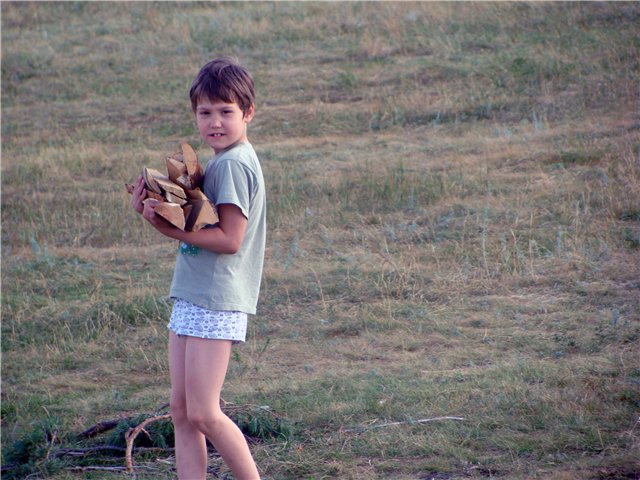 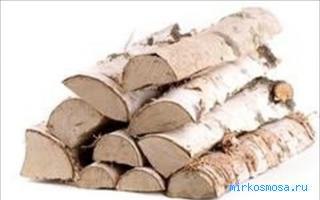 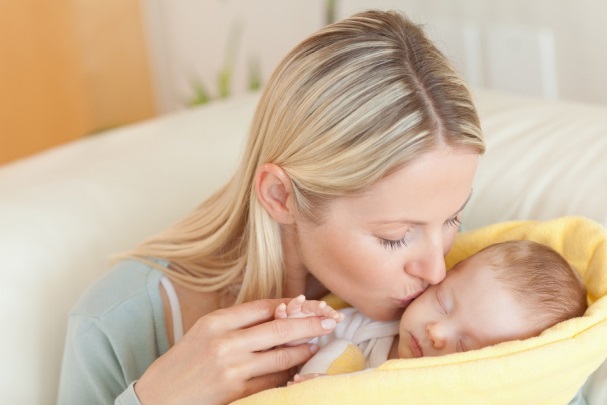 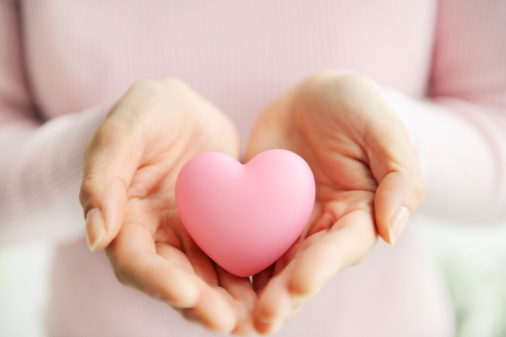 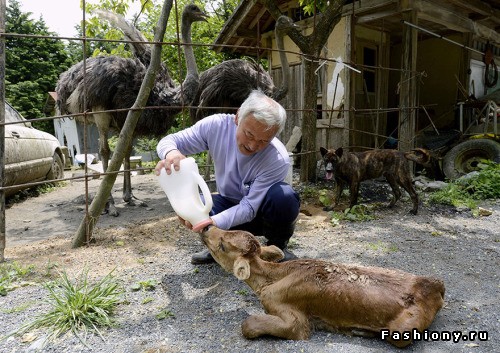 Каждый заботится, как умеет. Разве это плохо?(По Е. Пермяку.)
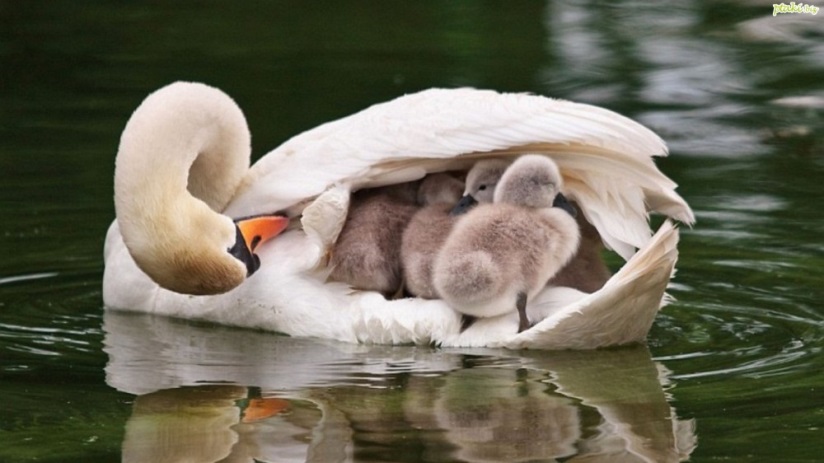 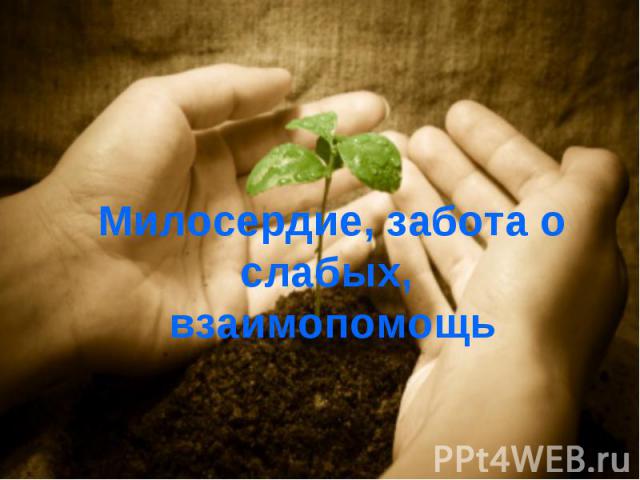 Вопросы и задания к тексту.
Объясните, как понимаете значение слова нелюдимый?
Кого называли нелюдимым нечутким мальчишкой?
Каким на самом деле оказался Вася Сапунов?
Сравните, каким образом проявляли заботу об учительнице все дети и Вася Сипунов?
Можно ли здесь ставить вопрос о том, что лучше?
Какова основная мысль рассказа?
Словарно-орфографическая подготовка
Найдите предложения с однородными членами, объясните постановку знаков препинания.
Вставьте пропущенные буквы и объясните их написание: болела, навещали, рассказывали, приносили, интересные, выздоровела, удивились, приходил, охапка.
Запомните, как пишутся слова: заботится, недаром.
Объясните разницу в значении слов: нелюдимый, нечуткий. Запомните, как они пишутся.
План.
1. Дети навещали Марию Ивановну.
2. Нелюдимый и нечуткий.
3. Благодарность учительницы.
4. Рассказ Марии Ивановны.
5. Каждый заботится как умеет.
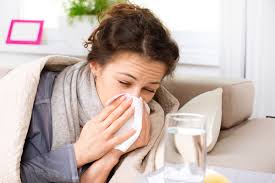 1
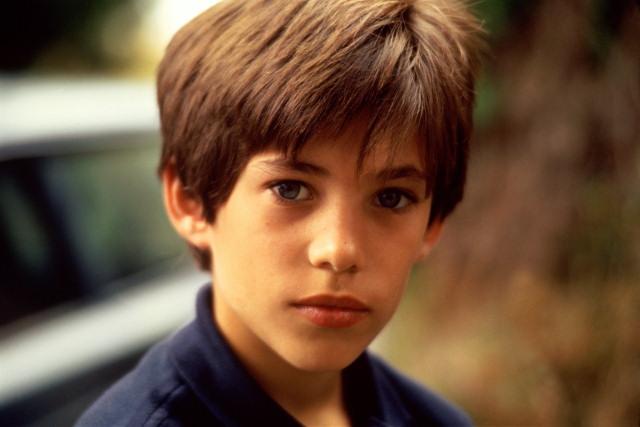 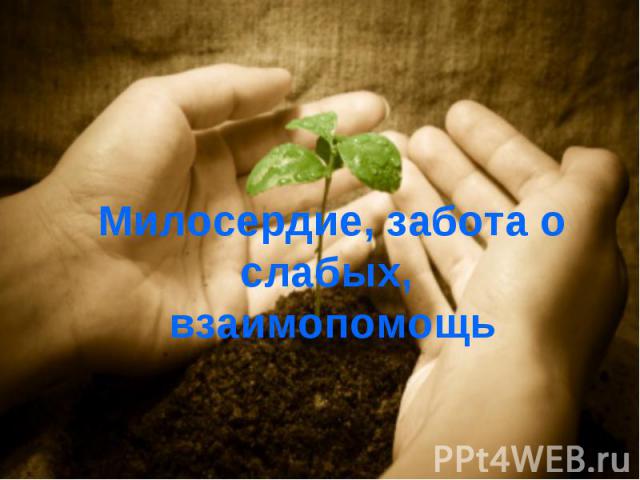 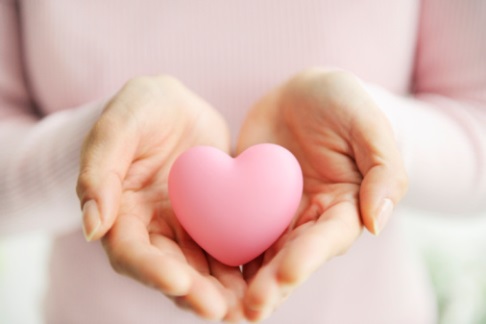 4
2
3
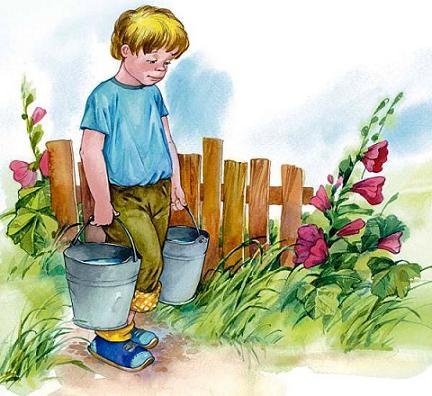 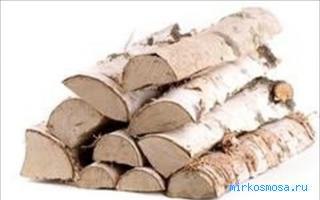